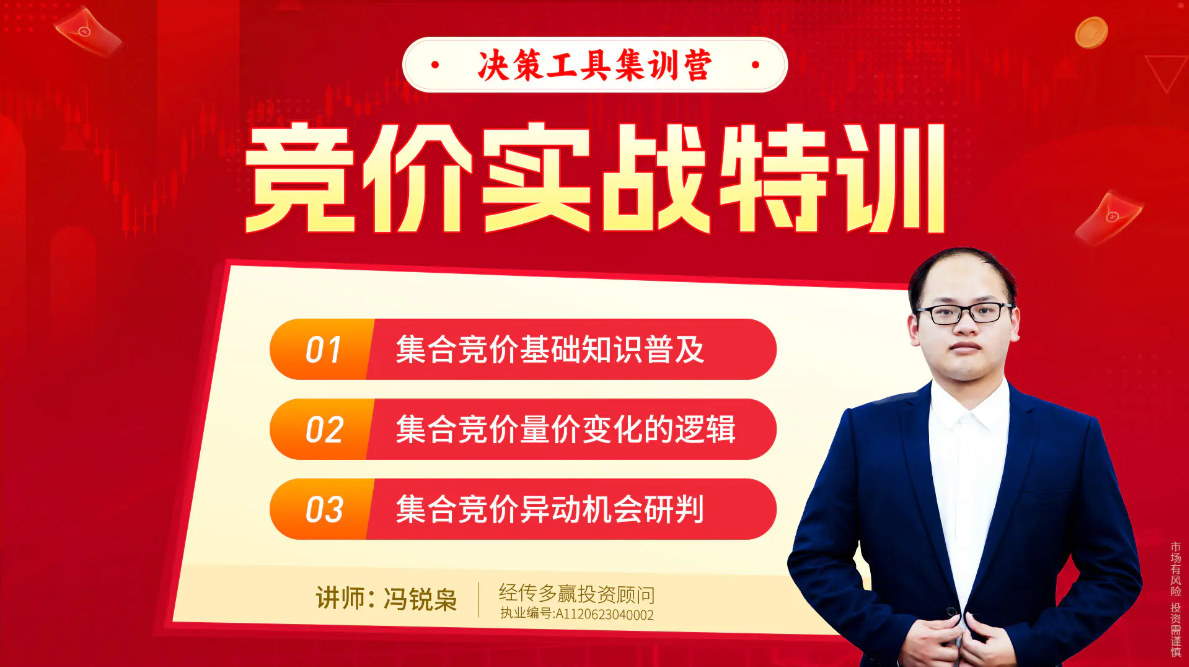 中山大学金融系毕业，股市经验6年，证券从业3年，风格偏好短线热点的各类选股策略，独创《强阳低吸》《低开反包》等战法，擅长追根溯源，挖掘资金背后的底层逻辑与市场情绪周期的演绎
竞价实战特训
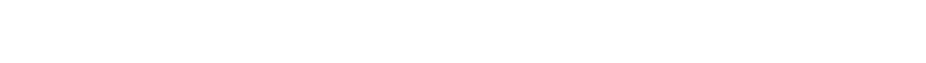 主讲老师       冯锐枭
执业编号  A1120623040002
竞价策略：大市低吸
9.02-10.21案例统计（82只）
隔日收盘卖出收益大于5%的：28只           隔日收盘卖出亏损大于-5%的：2只
当天实体涨幅为正的占比：66.67%            隔日收盘卖出平均收益率：6.37%
以下为特定时间下的全部案例统计，不代表普遍现象，历史涨幅不代表未来收益。股市有风险，投资需谨慎
风险提示:观点基于软件数据和理论模型分析，仅供参考，不构成买卖建议，股市有风险，投资需谨慎!
大市低吸-选股条件
3.回避吊颈线隔日低吸
2.回避上涨时连续一字上去的回档
1.上升通道（开盘价在辅助线上方，辅助线黄线高于红线）
4. 回避3连板以上个股的隔日低吸
5. 回避回档出现过一字跌停个股
1.上升通道（开盘价在辅助线上方，辅助线黄线高于红线），剔除ST
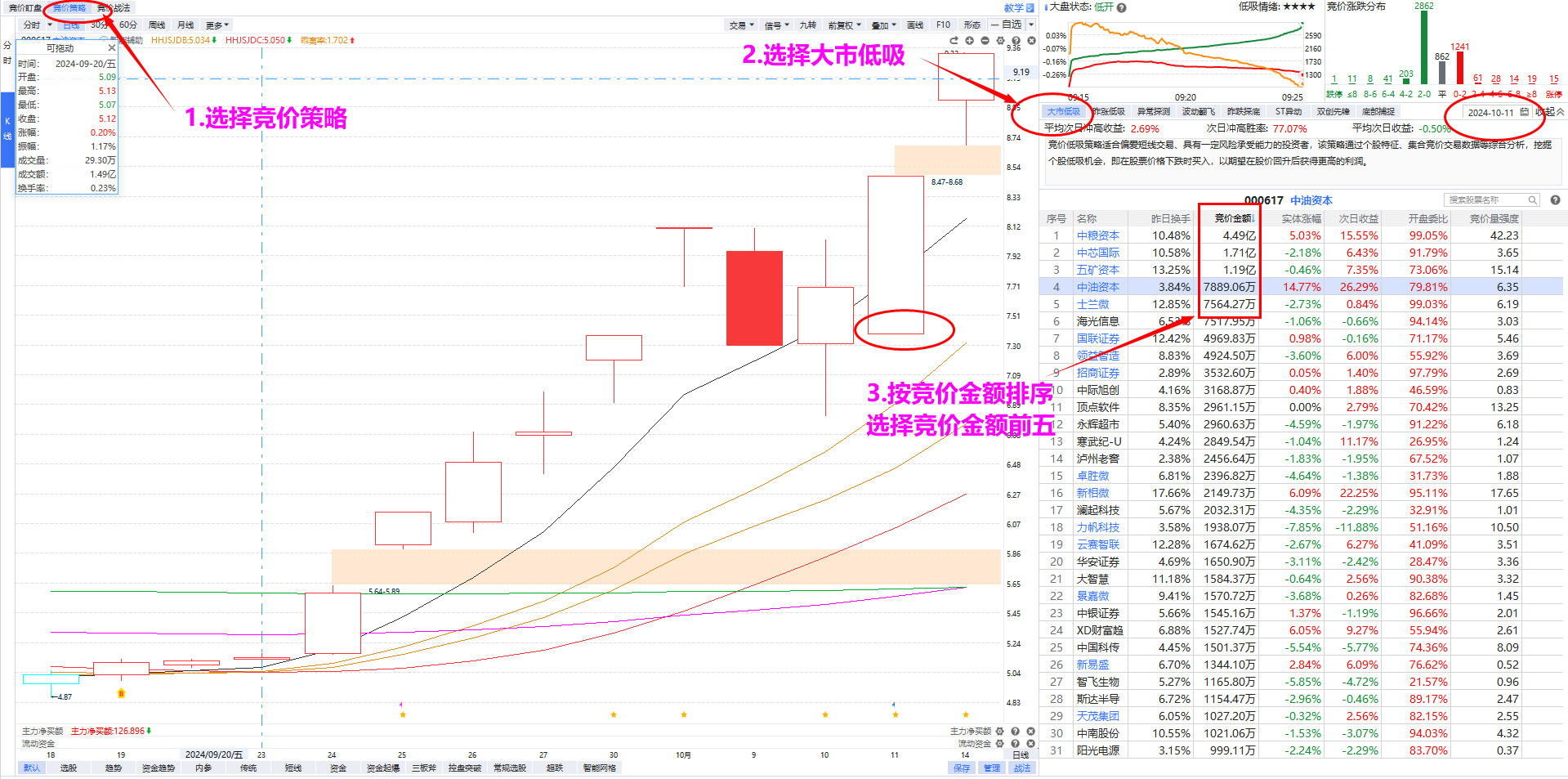 6. 回避跌停板隔日（创业板跌10个点的大阴线等同于跌停板）
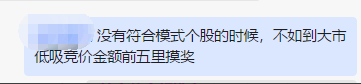 7. 回避实体跌幅大于10%的阴线隔日的低吸
8. 开盘的智能乖离率，低于平均股价智能乖离率+15
风险提示:观点基于软件数据和理论模型分析，仅供参考，不构成买卖建议，股市有风险，投资需谨慎!
操作策略
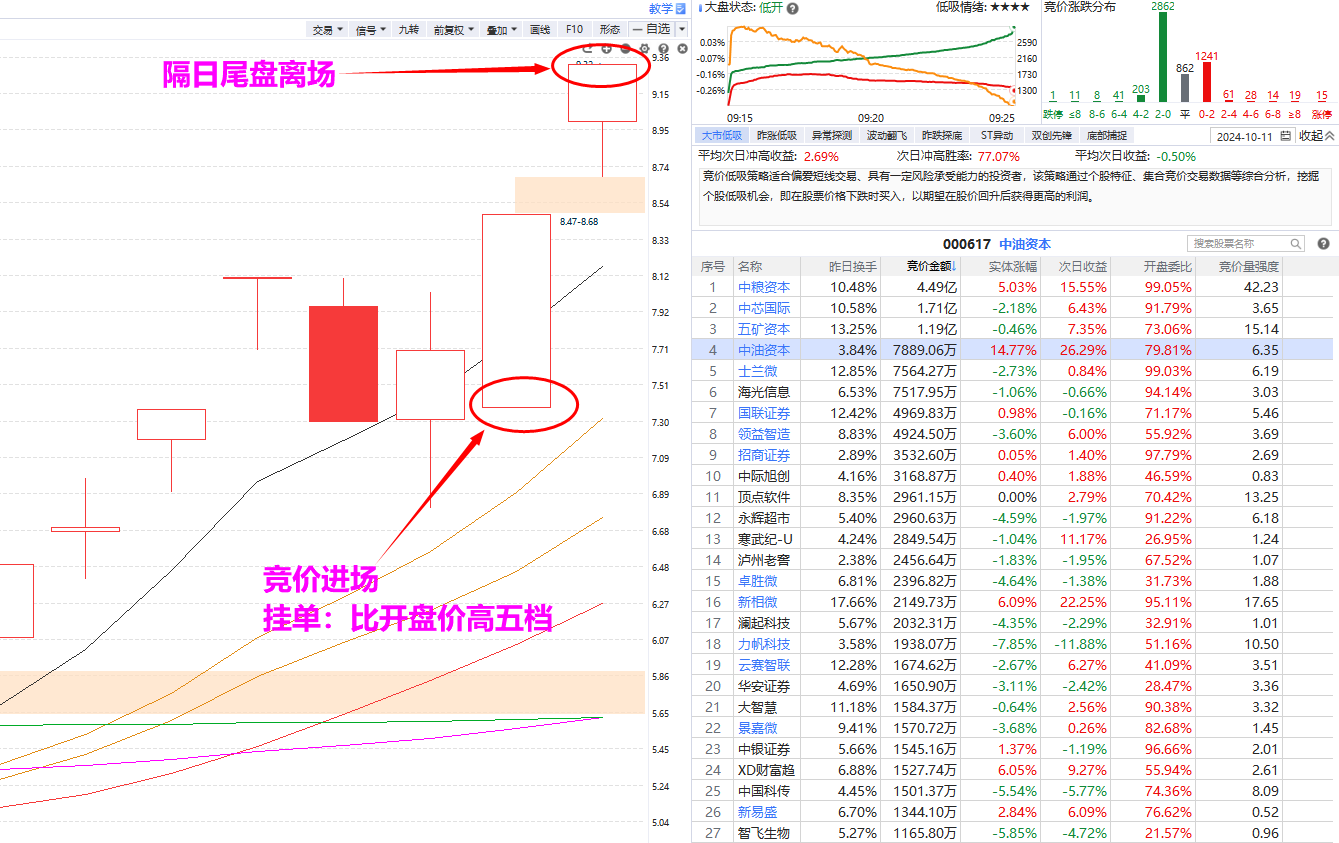 仓位：
1成仓2只 或 2成仓1只

操作模式：
开盘进场（挂单比开盘价高五档左右），拿到隔日收盘离场
风险提示:观点基于软件数据和理论模型分析，仅供参考，不构成买卖建议，股市有风险，投资需谨慎!
操作策略
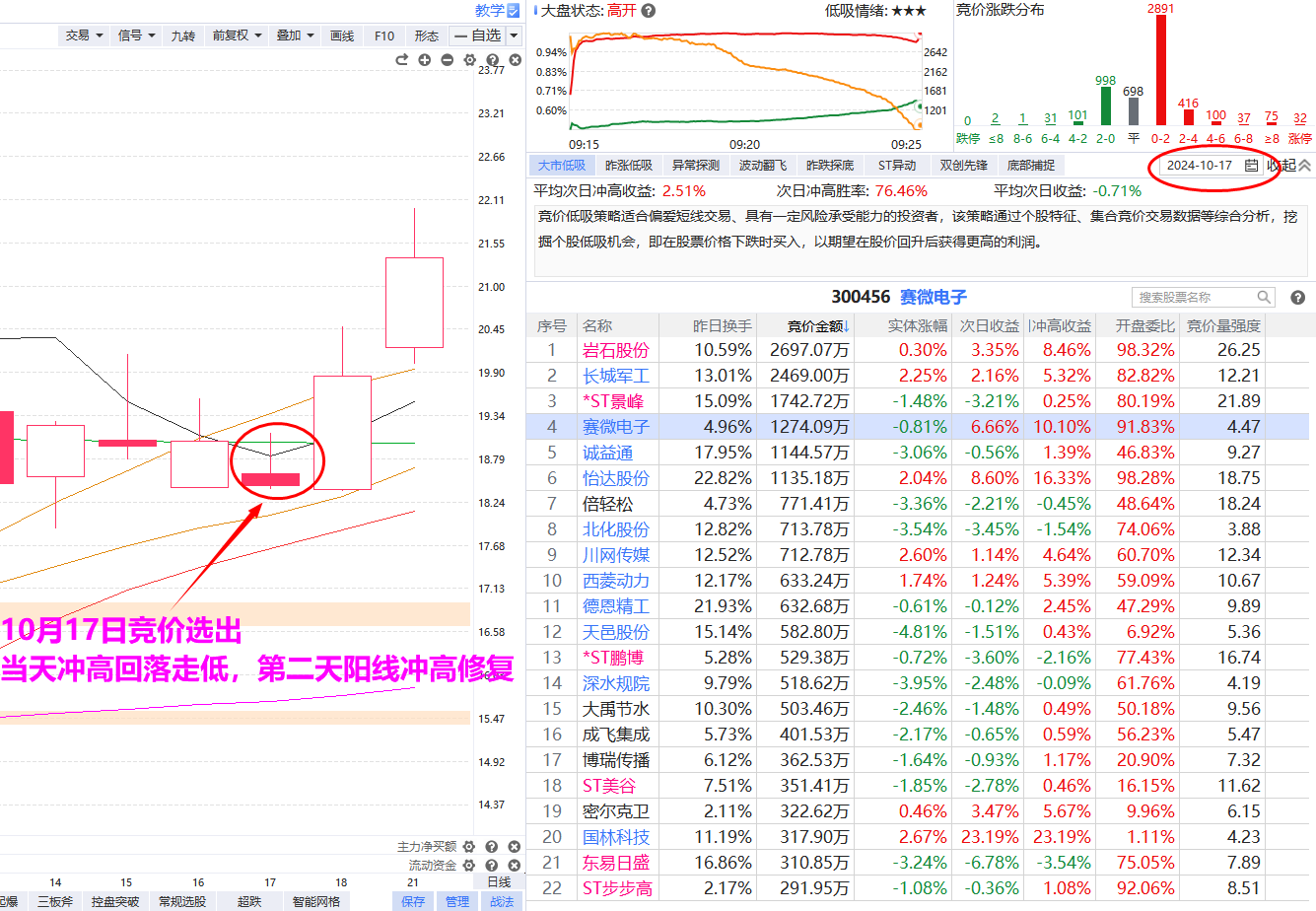 抓大放小：

对日内的小波动（非重大利空），不需要太过频繁操作，
坚持拿到冲高或隔日收盘
风险提示:观点基于软件数据和理论模型分析，仅供参考，不构成买卖建议，股市有风险，投资需谨慎!
分歧龙头-低开反包案例回顾
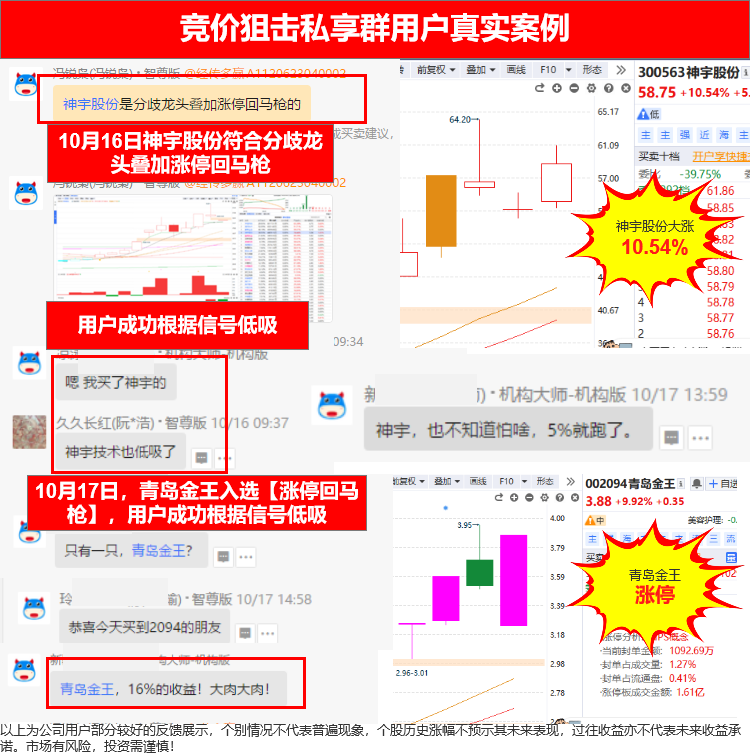 个股历史涨幅不预示其未来表现，亦不代表未来收益承诺
风险提示:观点基于软件数据和理论模型分析，仅供参考，不构成买卖建议，股市有风险，投资需谨慎!
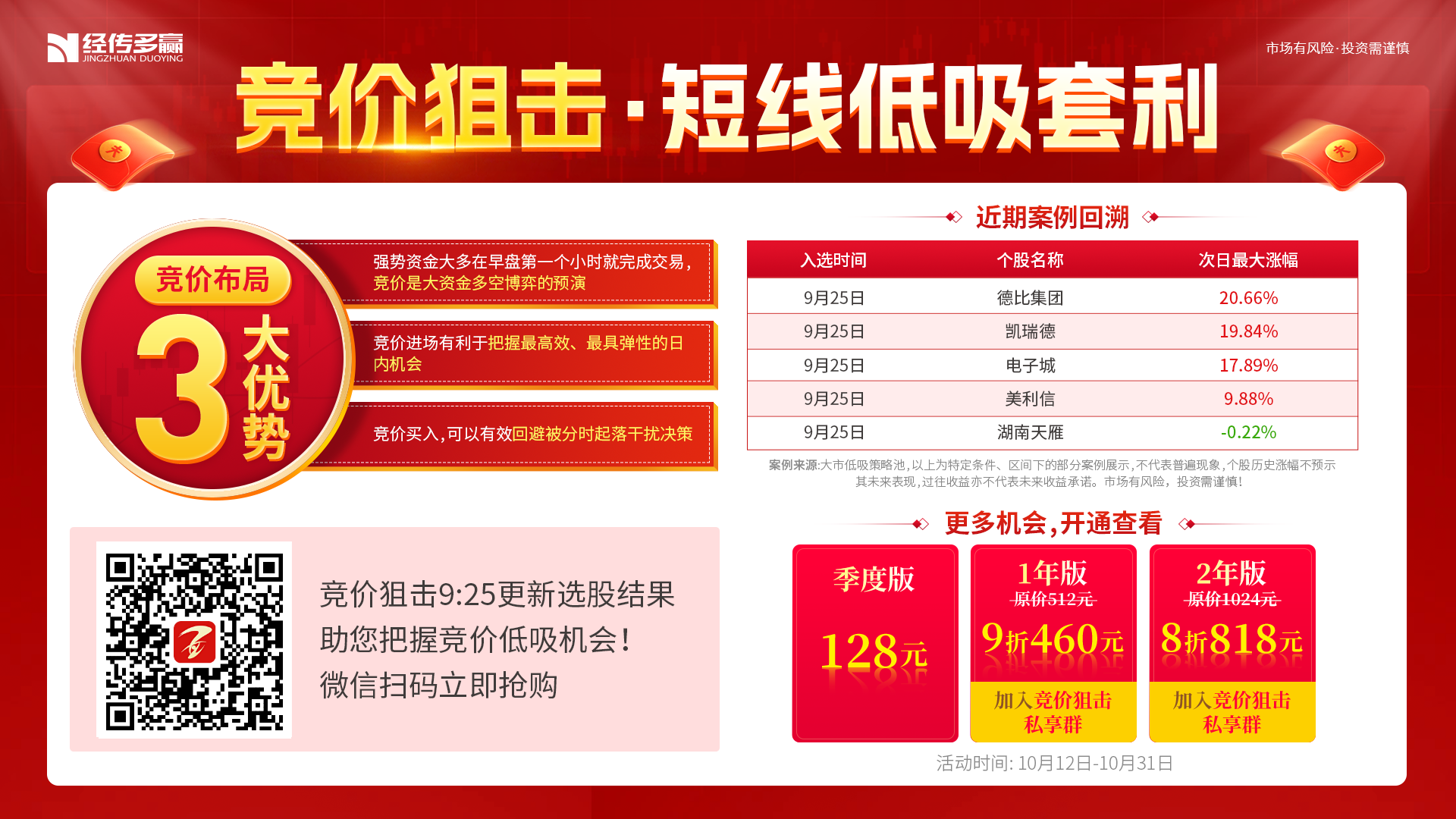 风险提示:观点基于软件数据和理论模型分析，仅供参考，不构成买卖建议，股市有风险，投资需谨慎!
《明日专栏》开启优惠福利
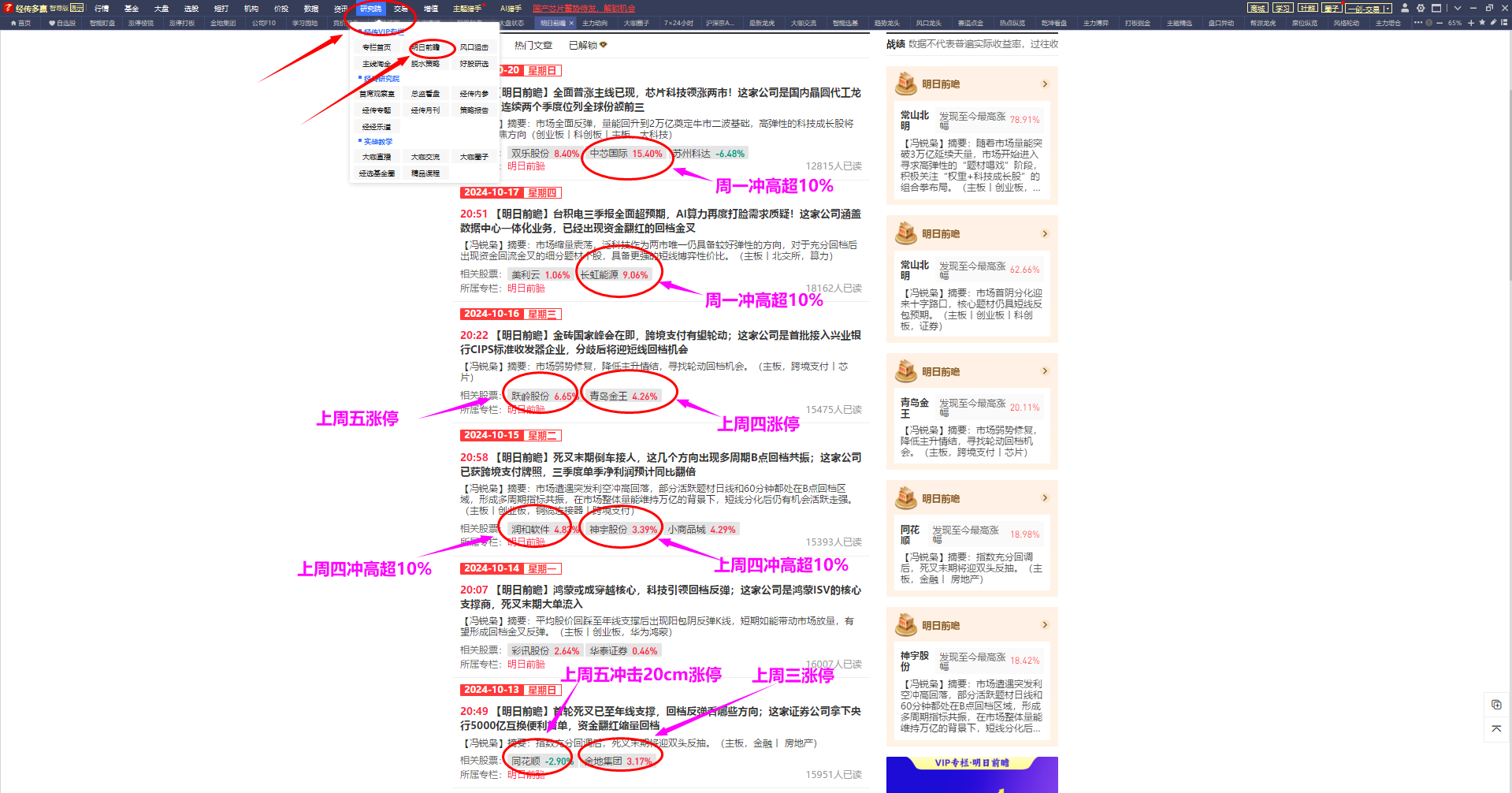 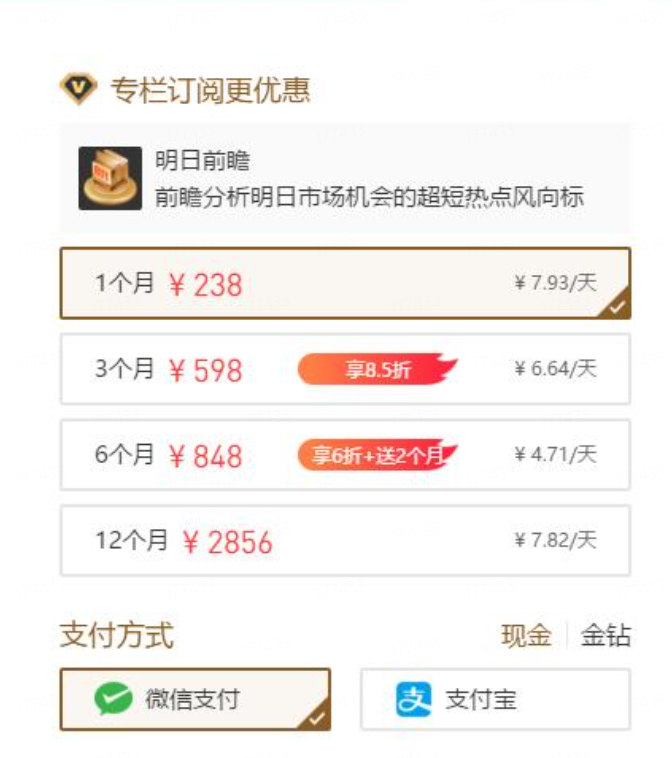 单篇18.8元，每周5篇策略，平均13.42元/天

10月23日前解锁半年报尊享6.5折还能加送2个月！
风险提示:观点基于软件数据和理论模型分析，仅供参考，不构成买卖建议，股市有风险，投资需谨慎!
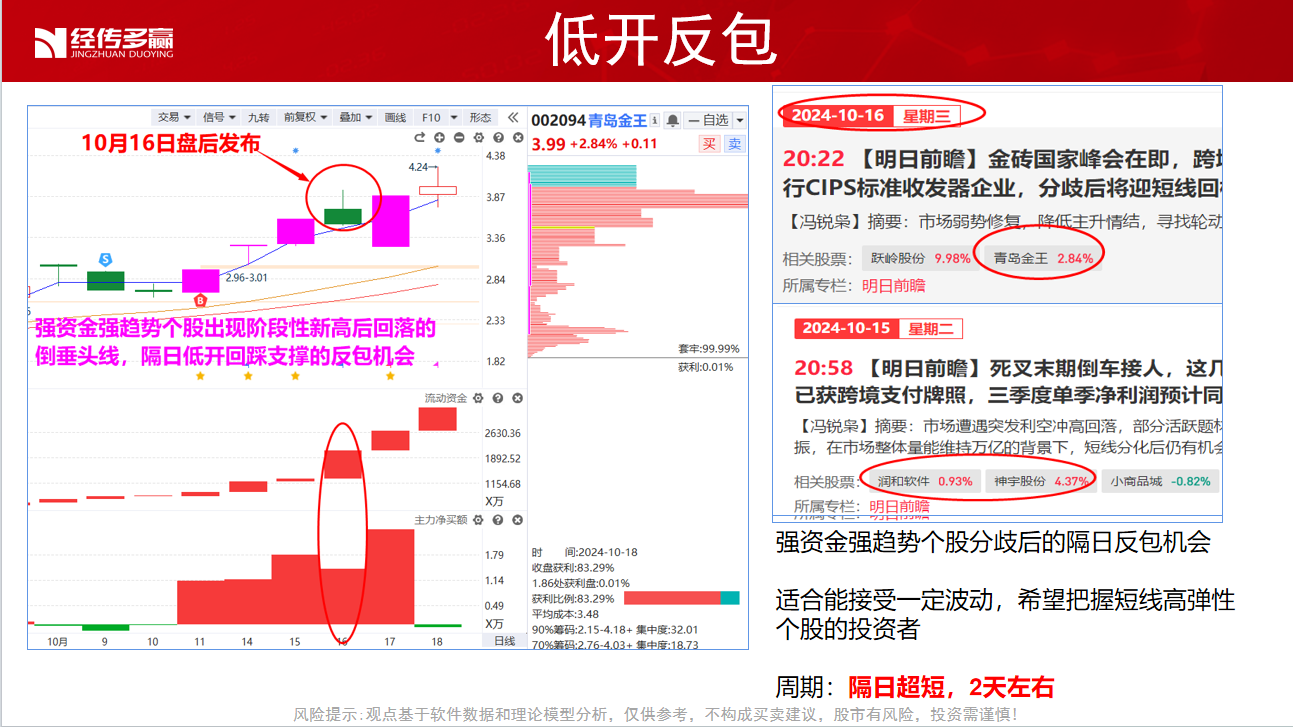 单篇18.8元，每周5篇策略，平均13.42元/天
风险提示:观点基于软件数据和理论模型分析，仅供参考，不构成买卖建议，股市有风险，投资需谨慎!
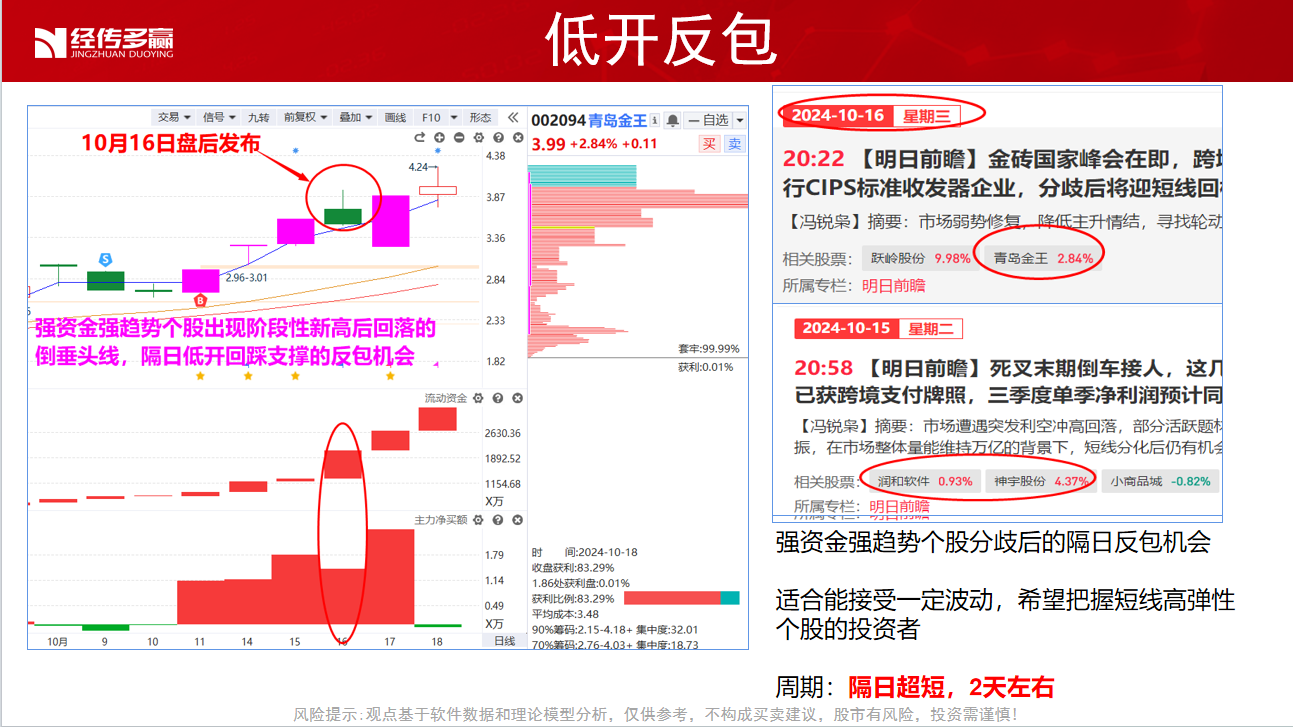 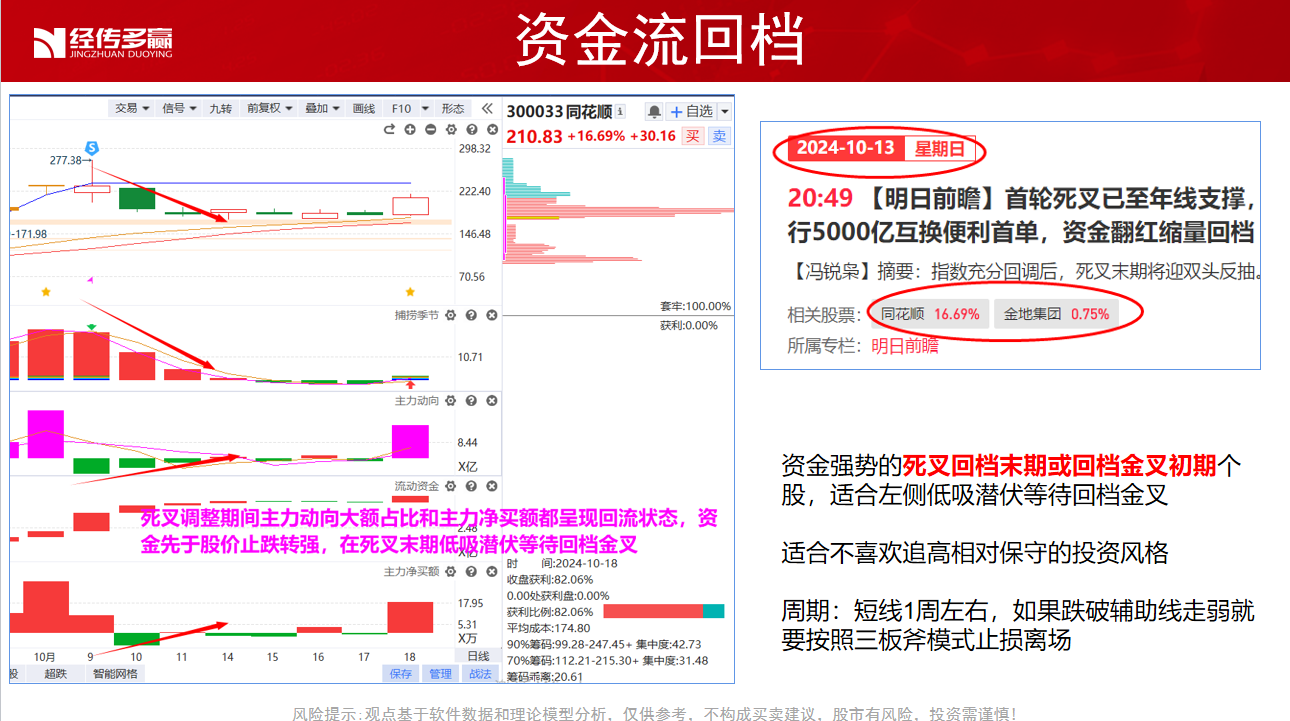 单篇18.8元，每周5篇策略，平均13.42元/天
风险提示:观点基于软件数据和理论模型分析，仅供参考，不构成买卖建议，股市有风险，投资需谨慎!
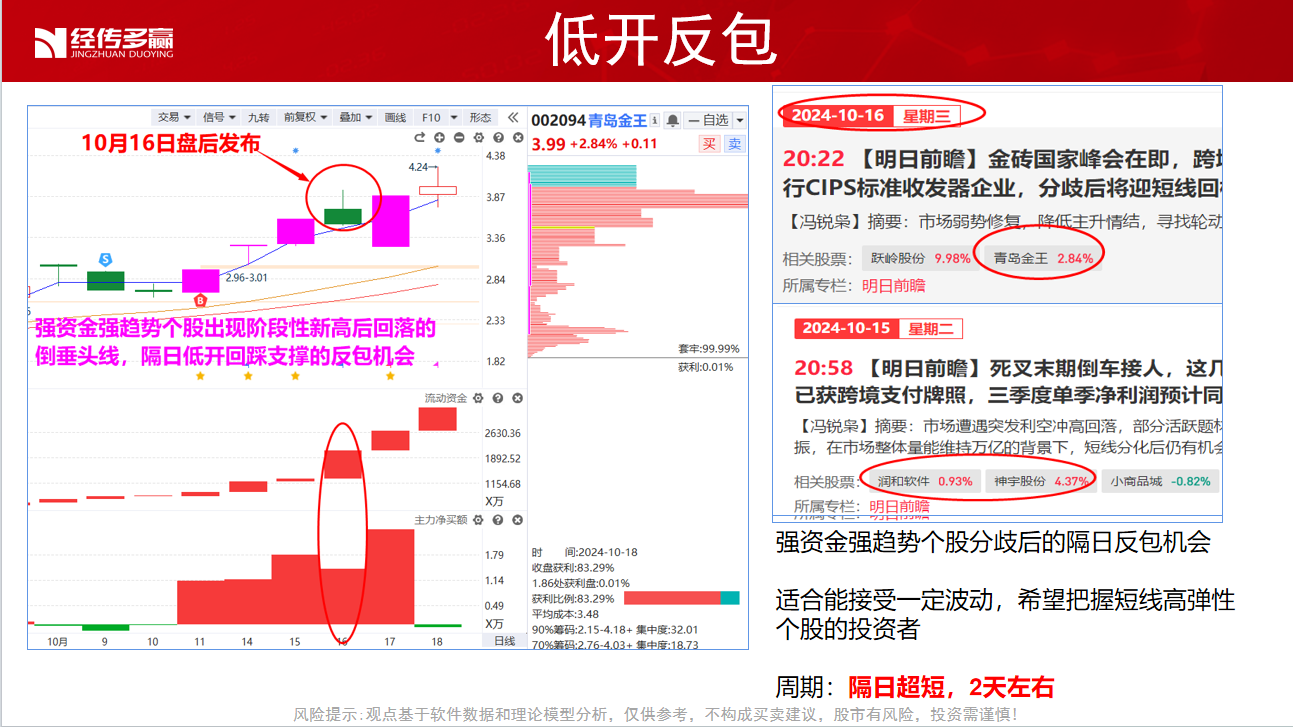 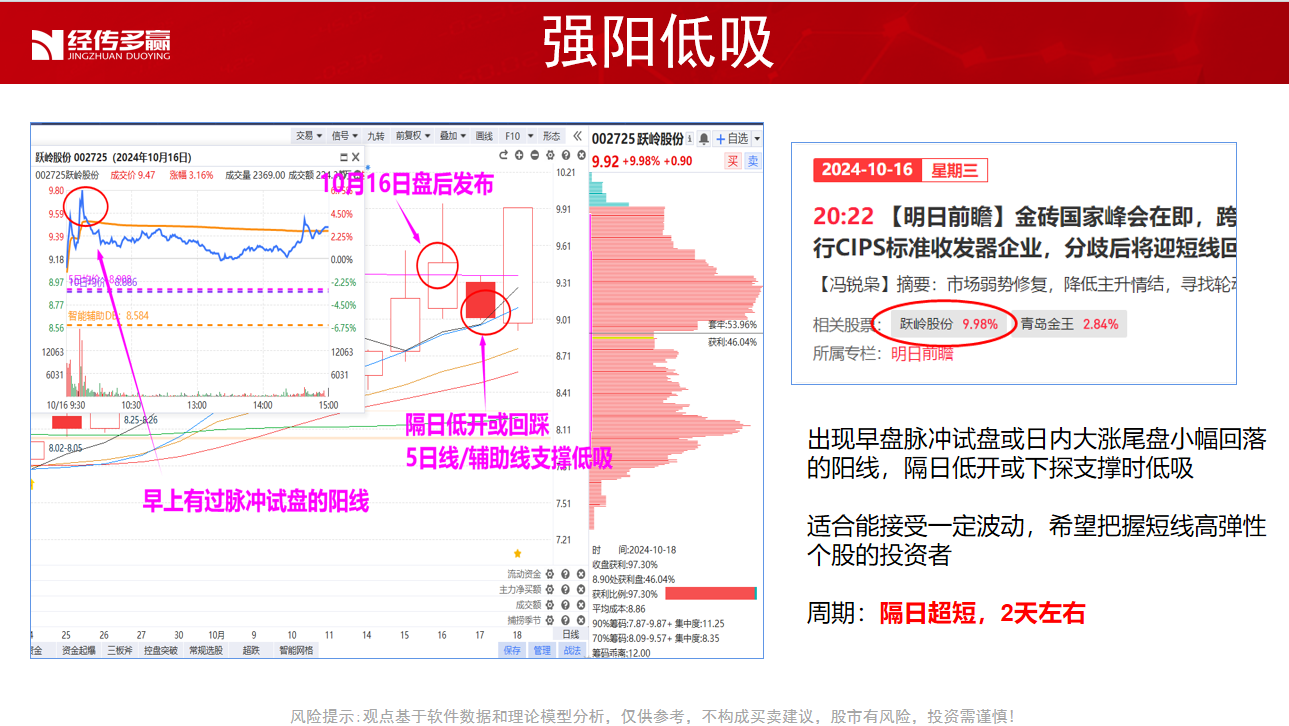 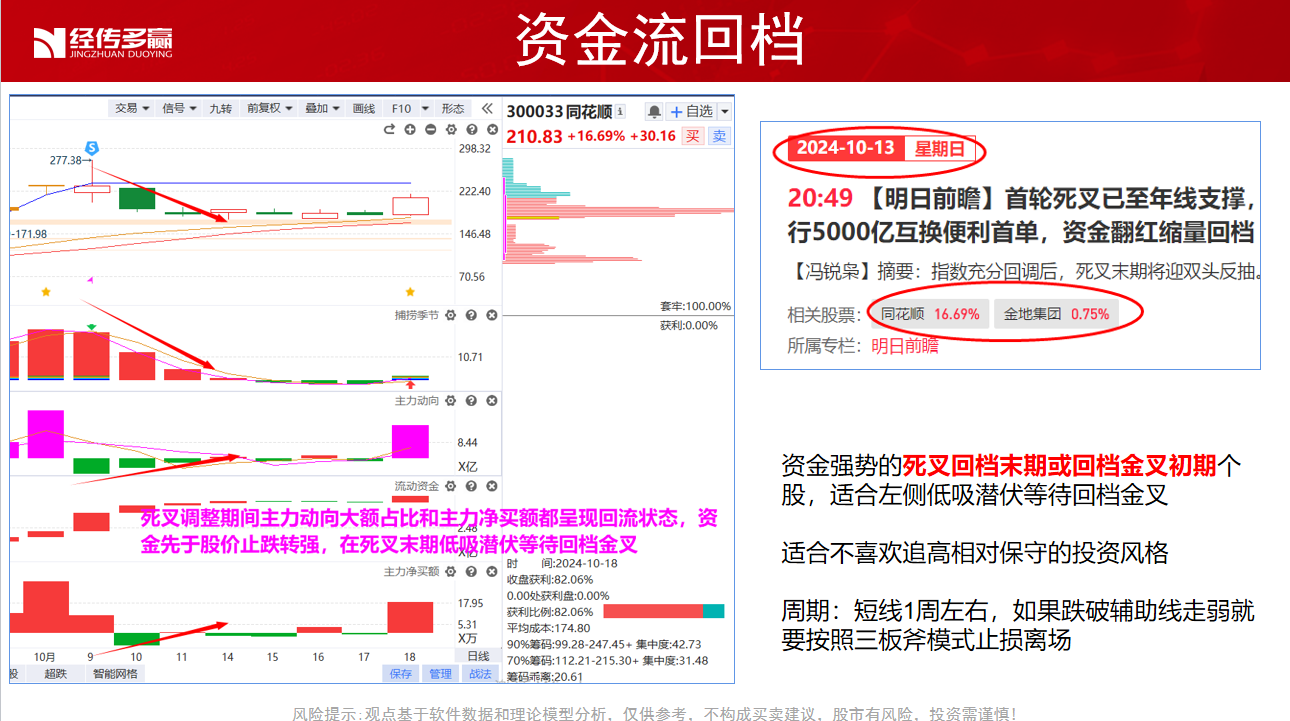 单篇18.8元，每周5篇策略，平均13.42元/天
风险提示:观点基于软件数据和理论模型分析，仅供参考，不构成买卖建议，股市有风险，投资需谨慎!
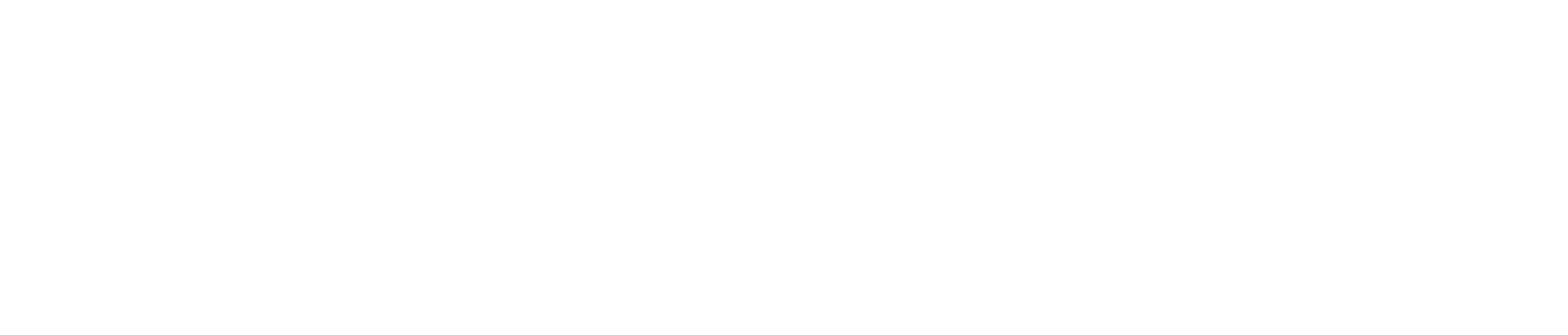 让投资遇见美好!
我司所有工作人员均不允许推荐股票、不允许承诺收益、不允许代客理财、不允许合作分成、不允许私下收款，如您发现有任何违规行为，请立即拨打400-9088-988向我们举报!
风险提示:所有信息及观点均来源于公开信息及经传软件信号显示，仅供参考，不构成最终投资依据，软件作为辅助参考工具,无法承诺收益，投资者应正视市场风险，自主作出投资决策并自行承担投资风险。投资有风险，入市须谨慎!